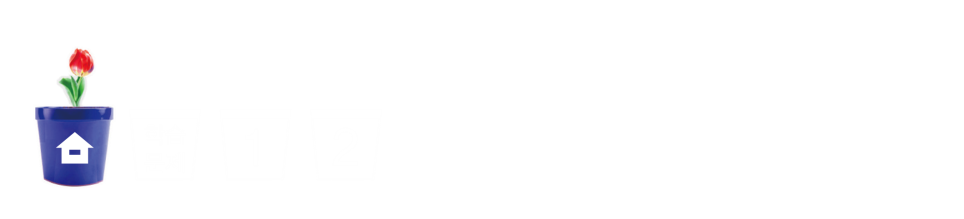 4
비와 비율
(『수학』 90~91쪽)
탐구 수학 
- 글자의 비율을 생각하며 글씨체를 만들어 볼까요
10
차시
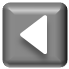 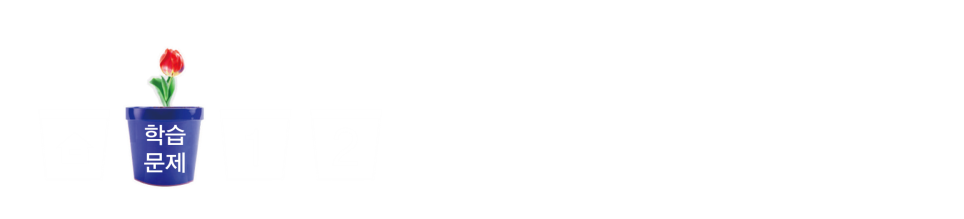 10 차시
탐구 수학
글자의 비율을 생각하며 나만의 글씨체를 만들어 보아요.
학습
문제
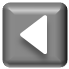 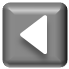 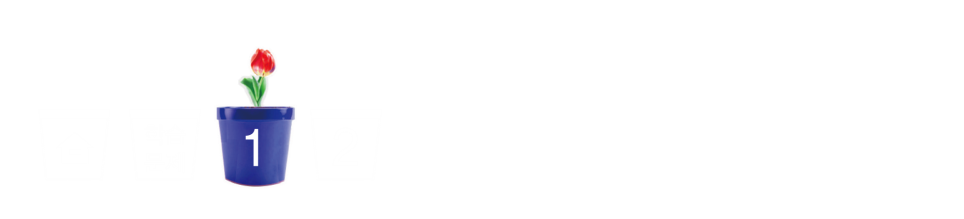 자음 글자 ‘ㅁ’의 가로에 대한 
세로의 비율 구하기
여러 글씨체를 살펴보고 물음에 답해 봅시다.
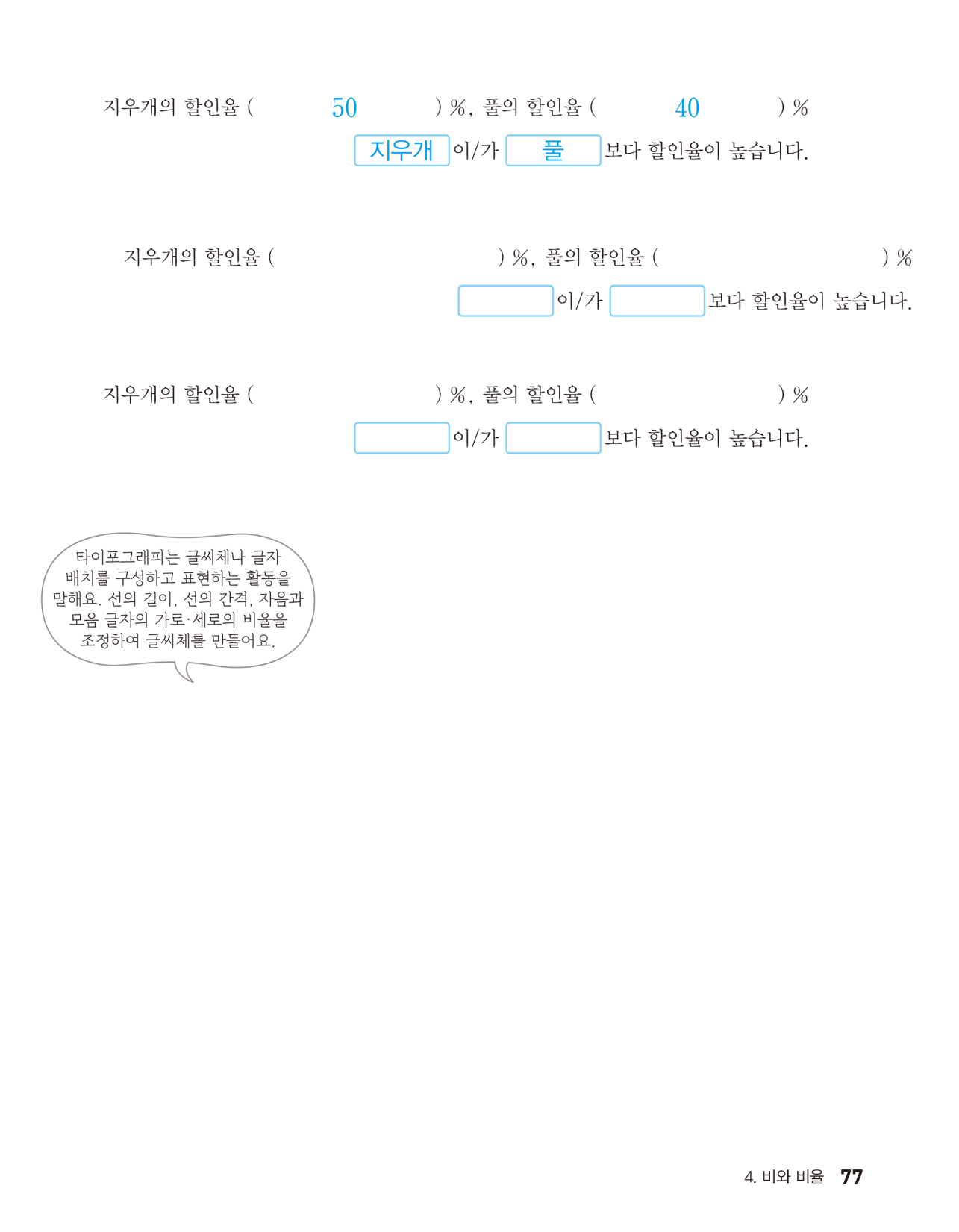 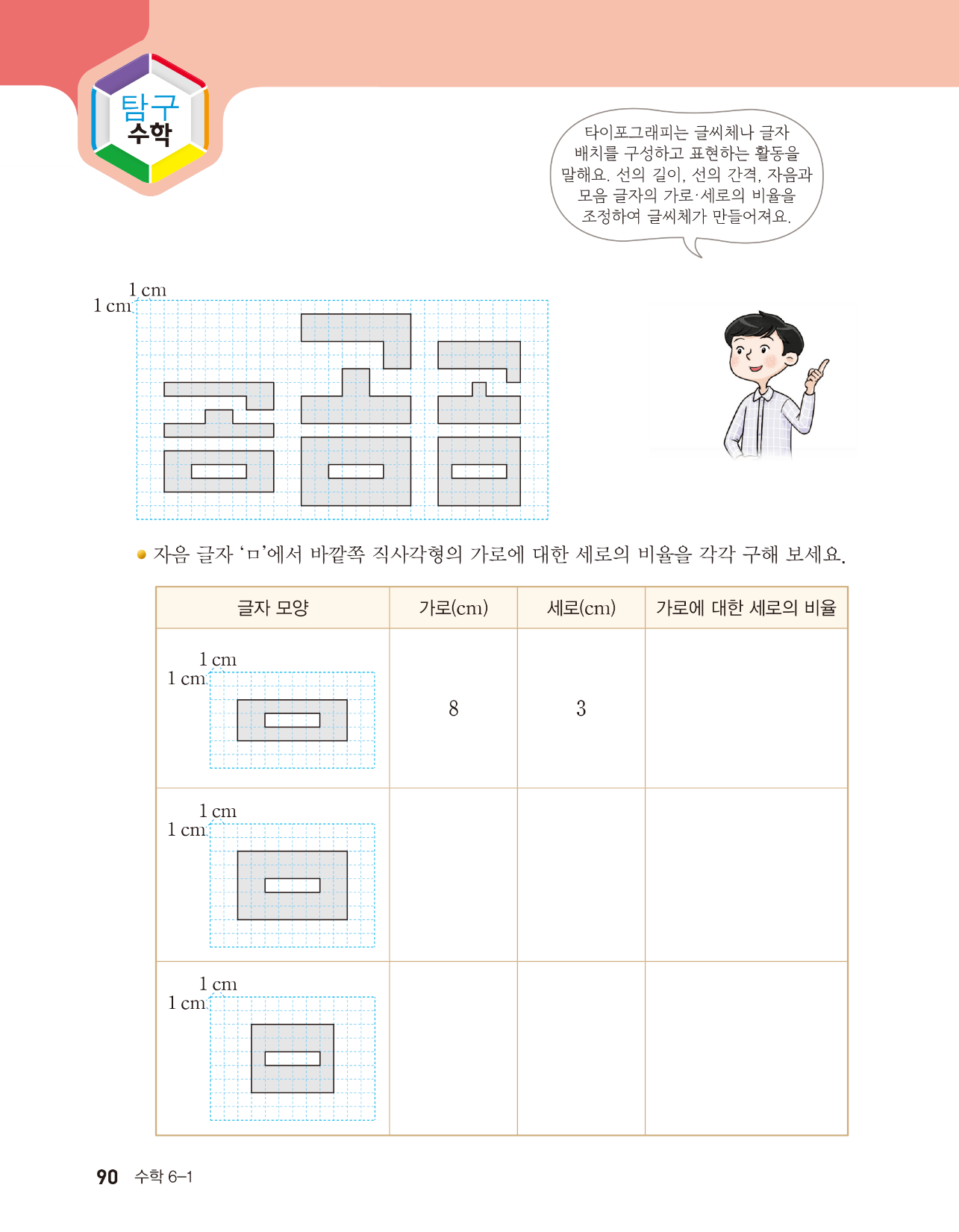 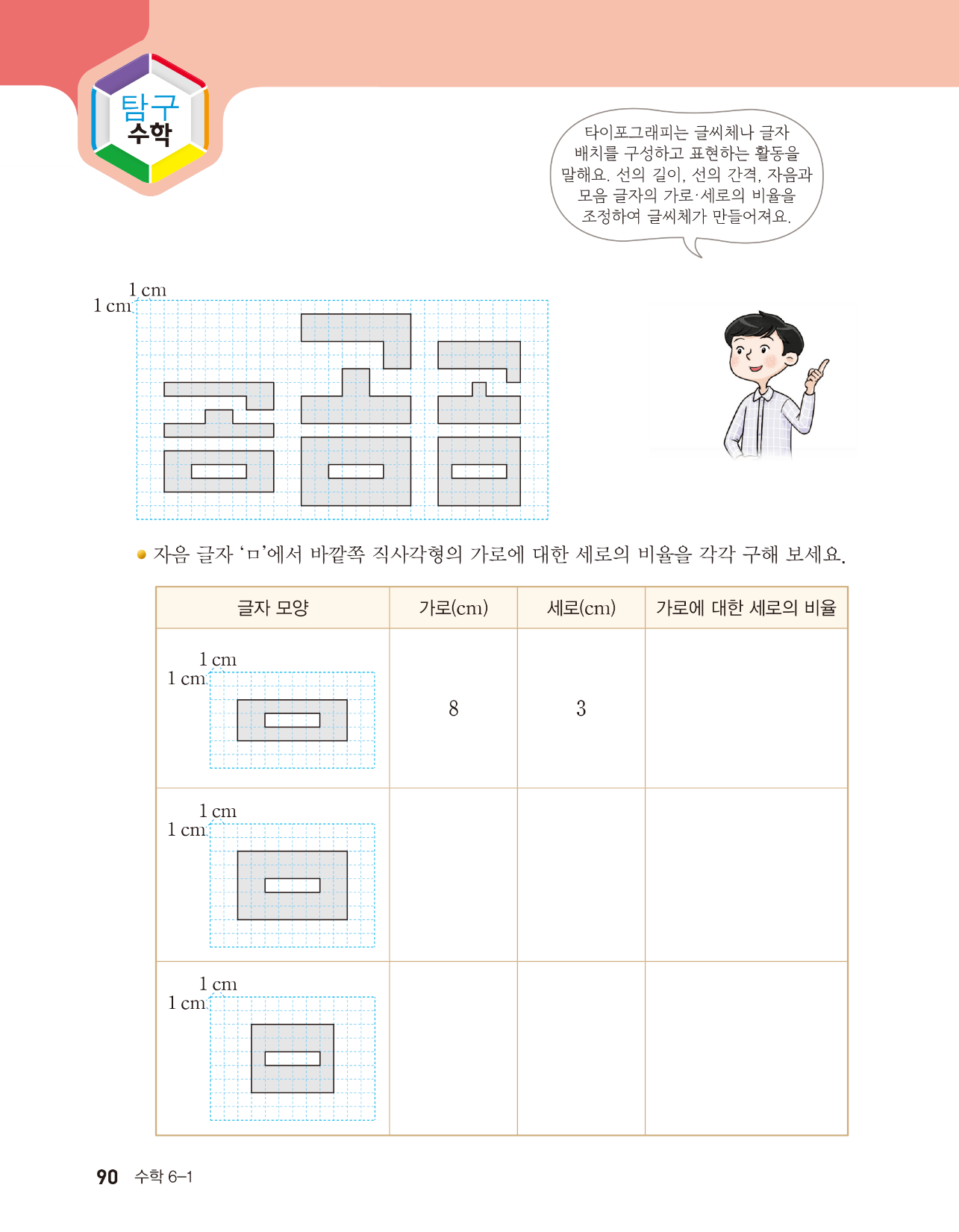 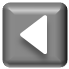 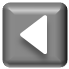 자음 글자 ‘ㅁ’의 가로에 대한 
세로의 비율 구하기
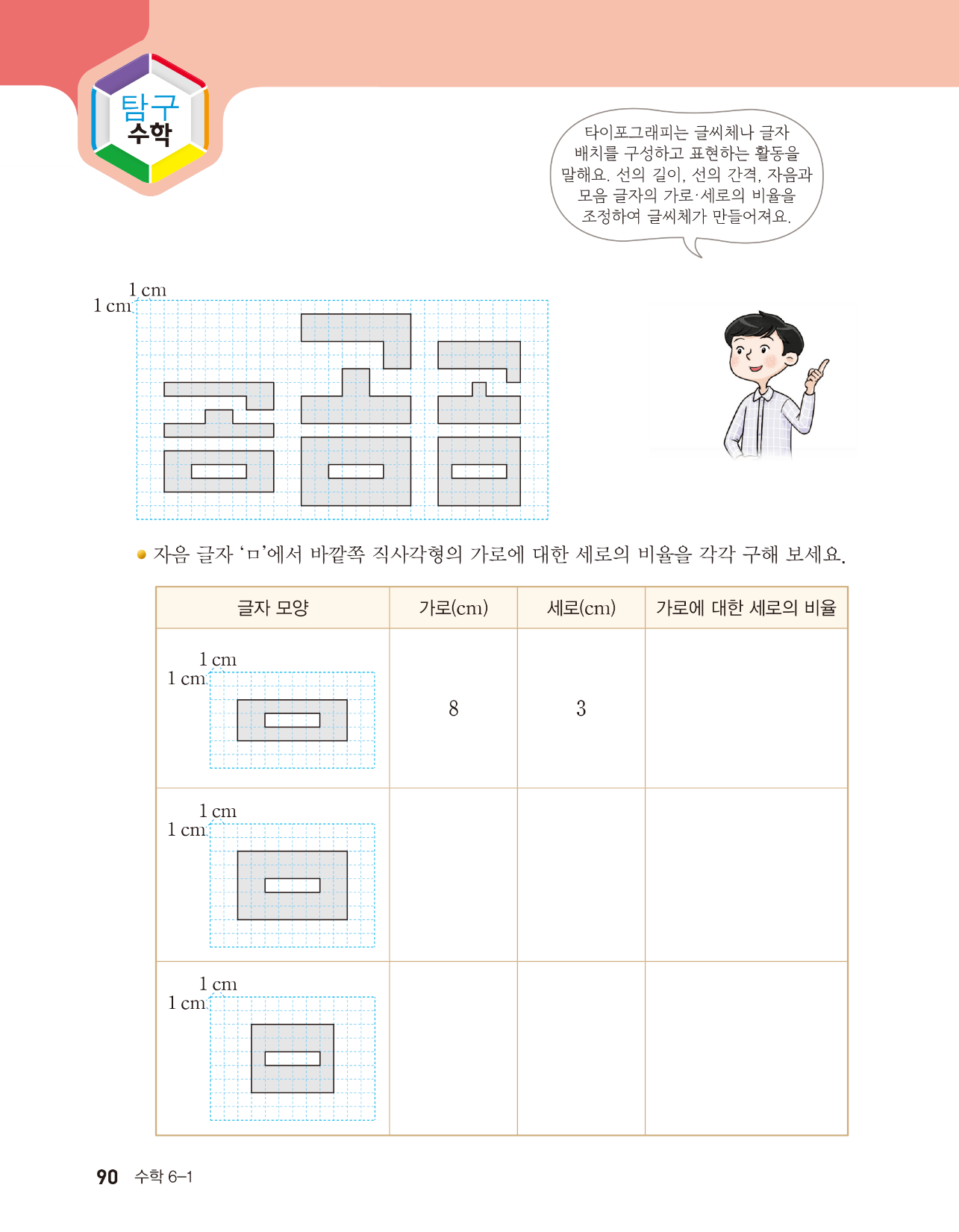 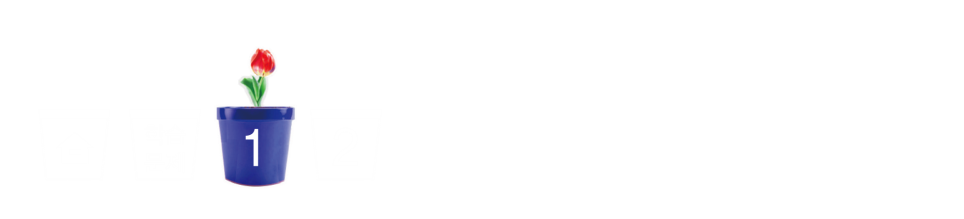 자음 글자 ‘ㅁ’의 가로에 대한 
세로의 비율 구하기
세 가지 ‘곰’ 글자를 살펴보고 글씨체의 가로와 세로의 비율이 어떻게 다른지 말해 보세요.
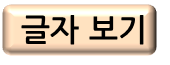 똑같은 ‘곰’ 글자여도 가로와 세로의 길이가 다르니 비율도 다릅니다.
각각의 ‘곰’ 글자 테두리에 직사각형을 그려서 직사각형의 가로와 세로의 비를 구해 보면 왼쪽부터 8 : 8, 8 : 14, 6 : 12임을 알 수 있습니다.
‘곰’ 글자에서 ‘ㄱ’의 가로와 세로의 비만 살펴보면 왼쪽에서부터 8 : 2, 8 : 4, 6 : 3임을 알 수 있습니다.  
가로가 똑같아도 세로에 따라 글자 모양이 달라집니다.
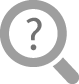 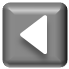 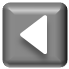 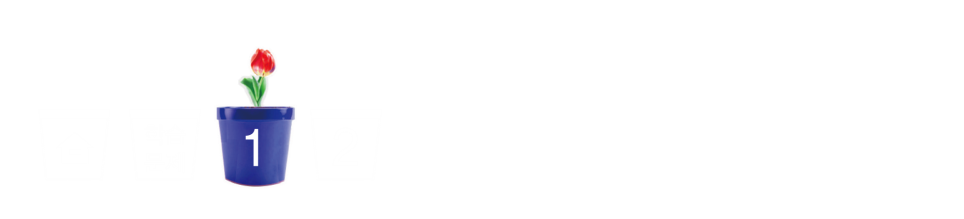 자음 글자 ‘ㅁ’의 가로에 대한 
세로의 비율 구하기
자음 글자 ‘ㅁ’에서 바깥쪽 직사각형의 가로에 대한 세로의 비율을 구해 보세요.
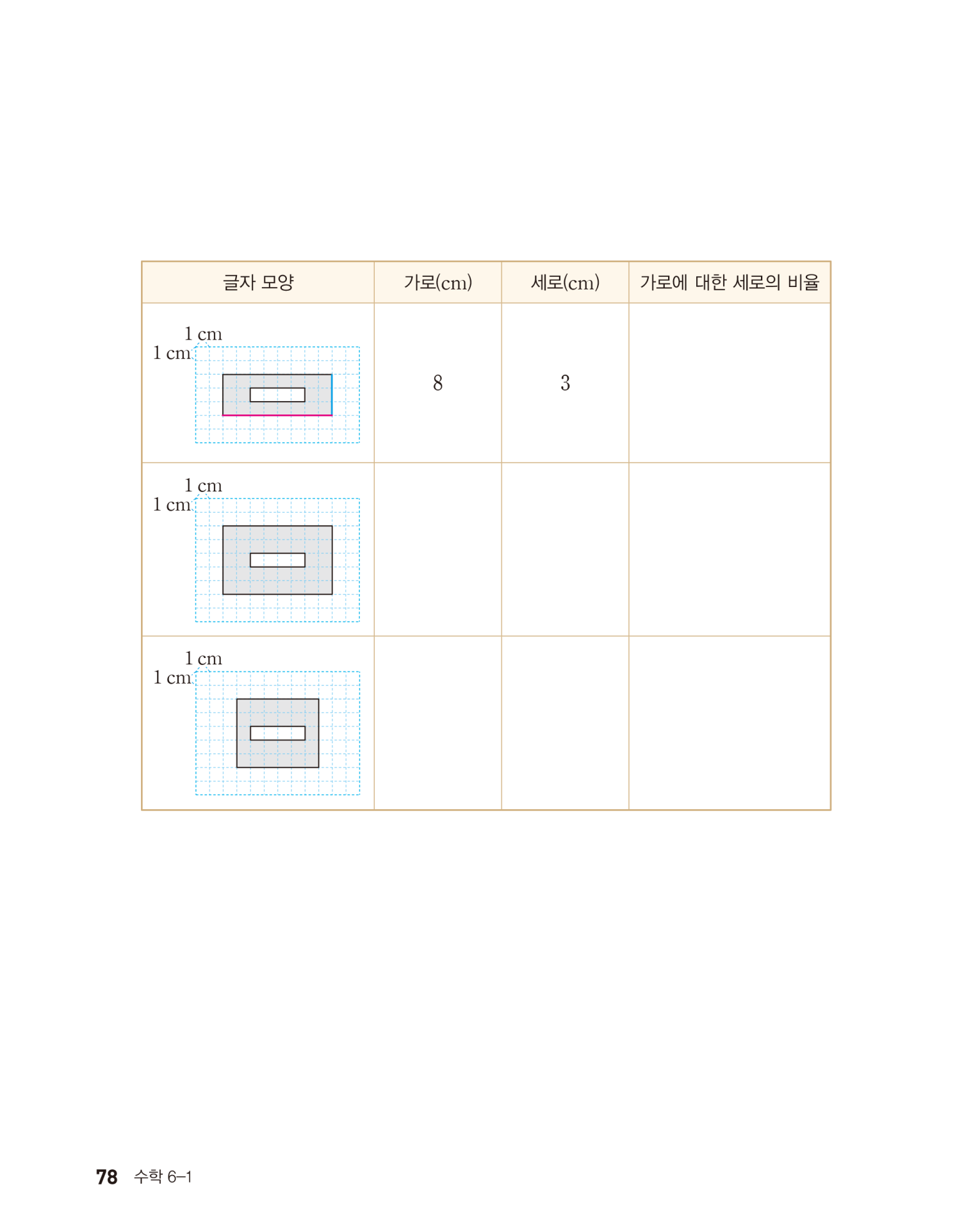 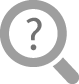 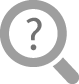 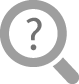 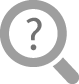 8
5
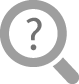 5
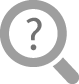 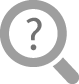 6
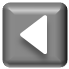 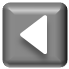 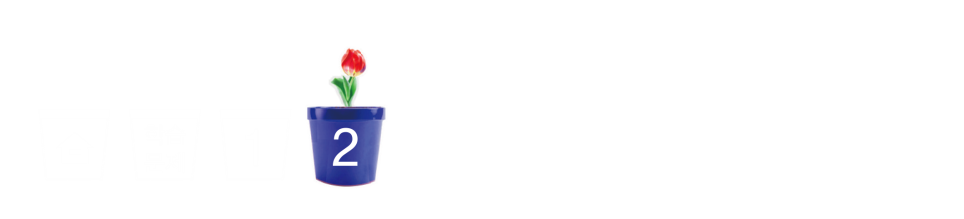 자음 글자의 가로와 세로의 비율을 
정하여 나만의 자음 글자 만들기
자음 글자를 선택하고 글자의 가로와 세로의 비율을 정하여 나만의 자음 글자를 만들어 봅시다.
직접 만들어 보고 싶은 나만의 자음이 있나요?
예) 가로가 긴 버스를 나타내는 글자로 ‘ㅂ’의 가로를 길게 만들어 표현해 보고 싶
습니다.
예) 가로보다 세로가 긴 ‘ㅇ’ 글자를 만들어서 하품할 때 입이 위, 아래로 길어지는 것처럼 표현해 보고 싶습니다.
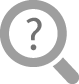 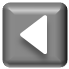 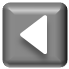 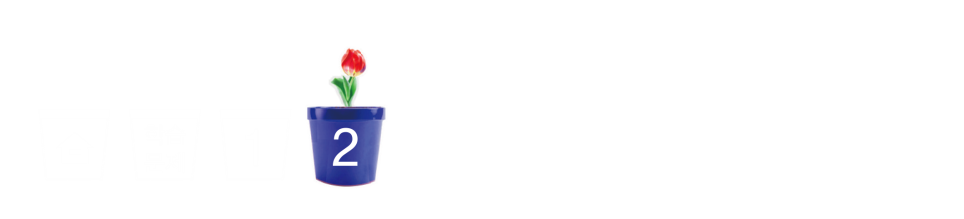 자음 글자의 가로와 세로의 비율을 
정하여 나만의 자음 글자 만들기
자음 글자의 가로와 세로의 비율을 정하여 나만의 자음 글자를 만들어 보세요.
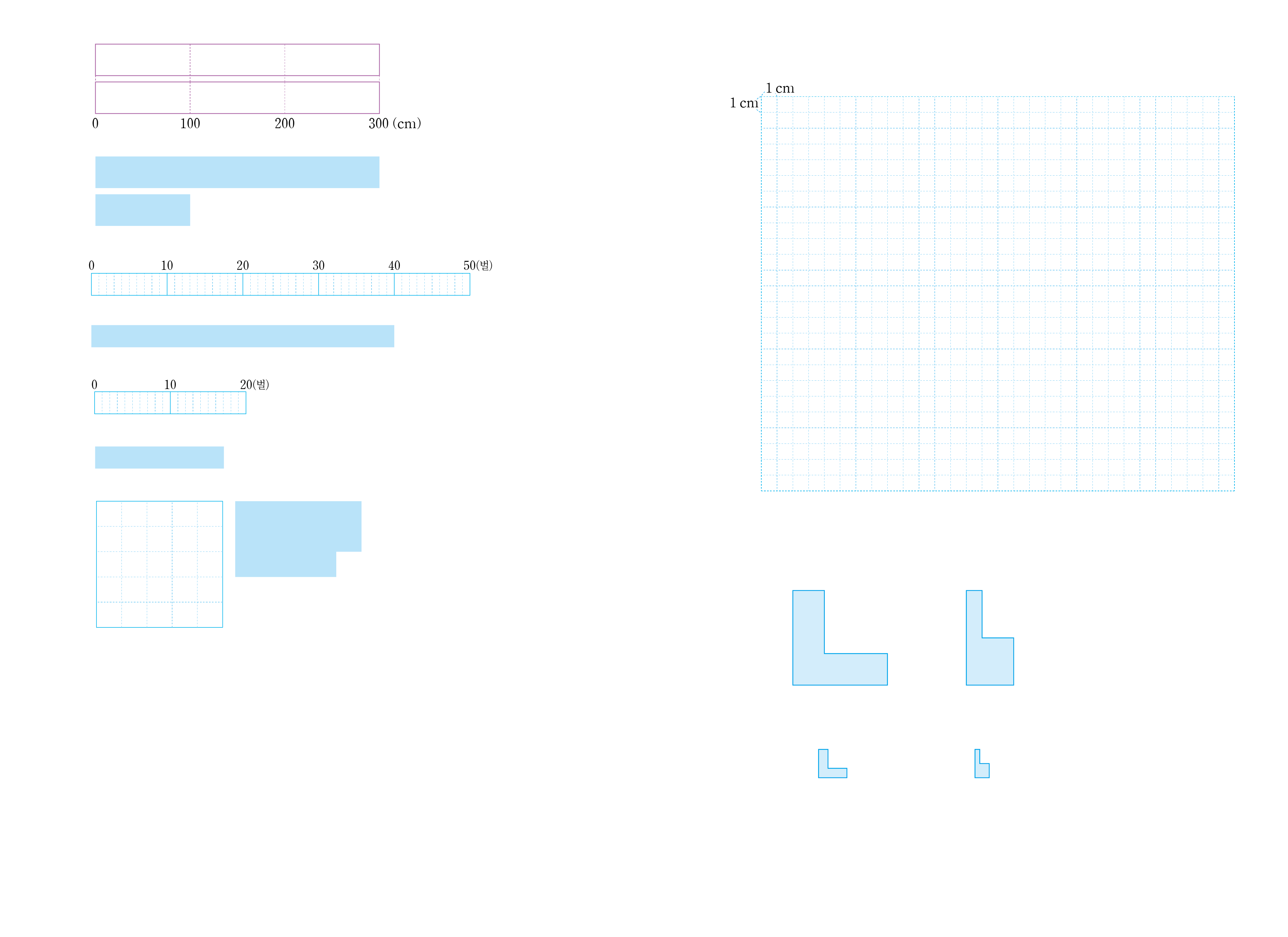 예)
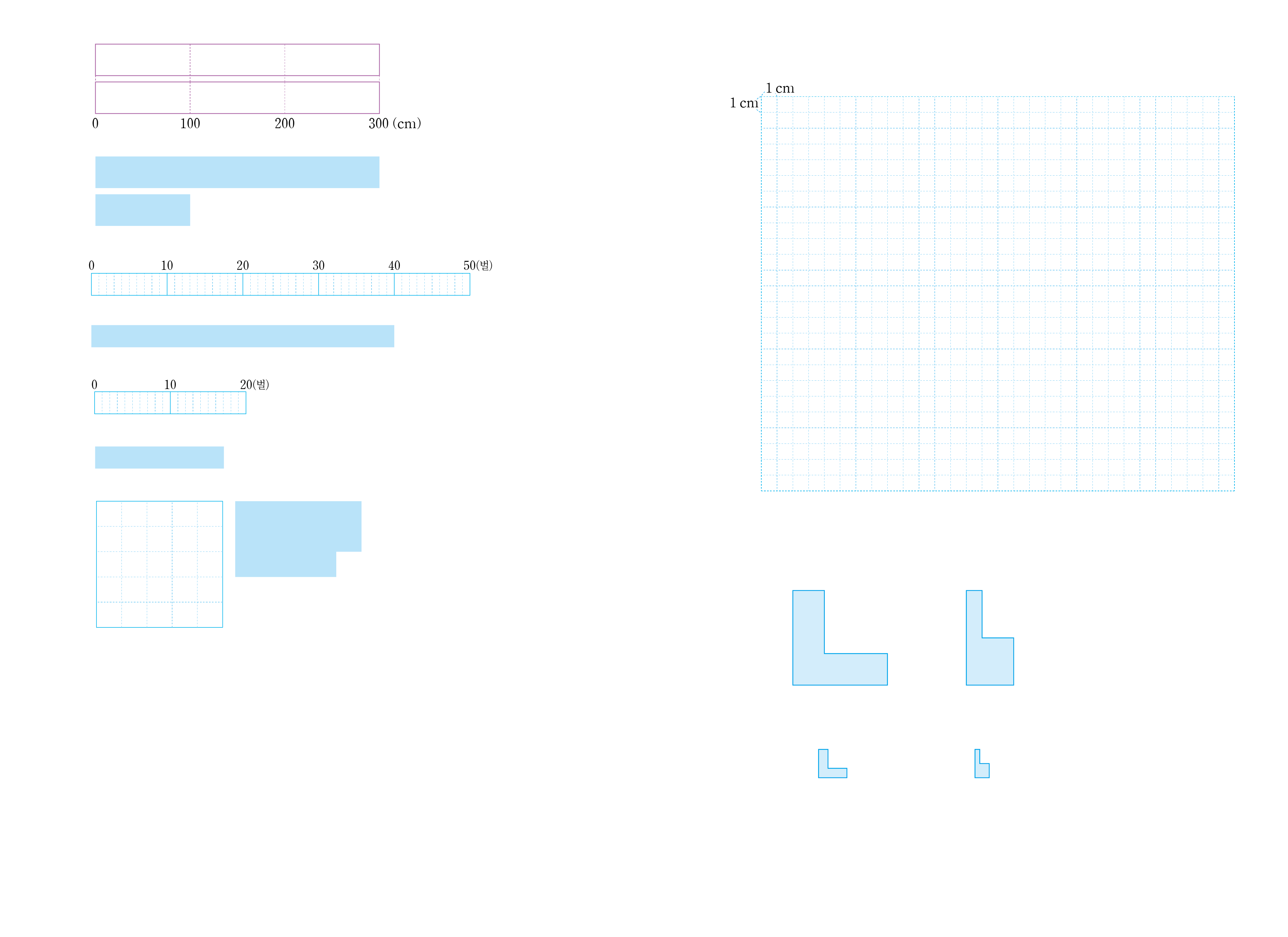 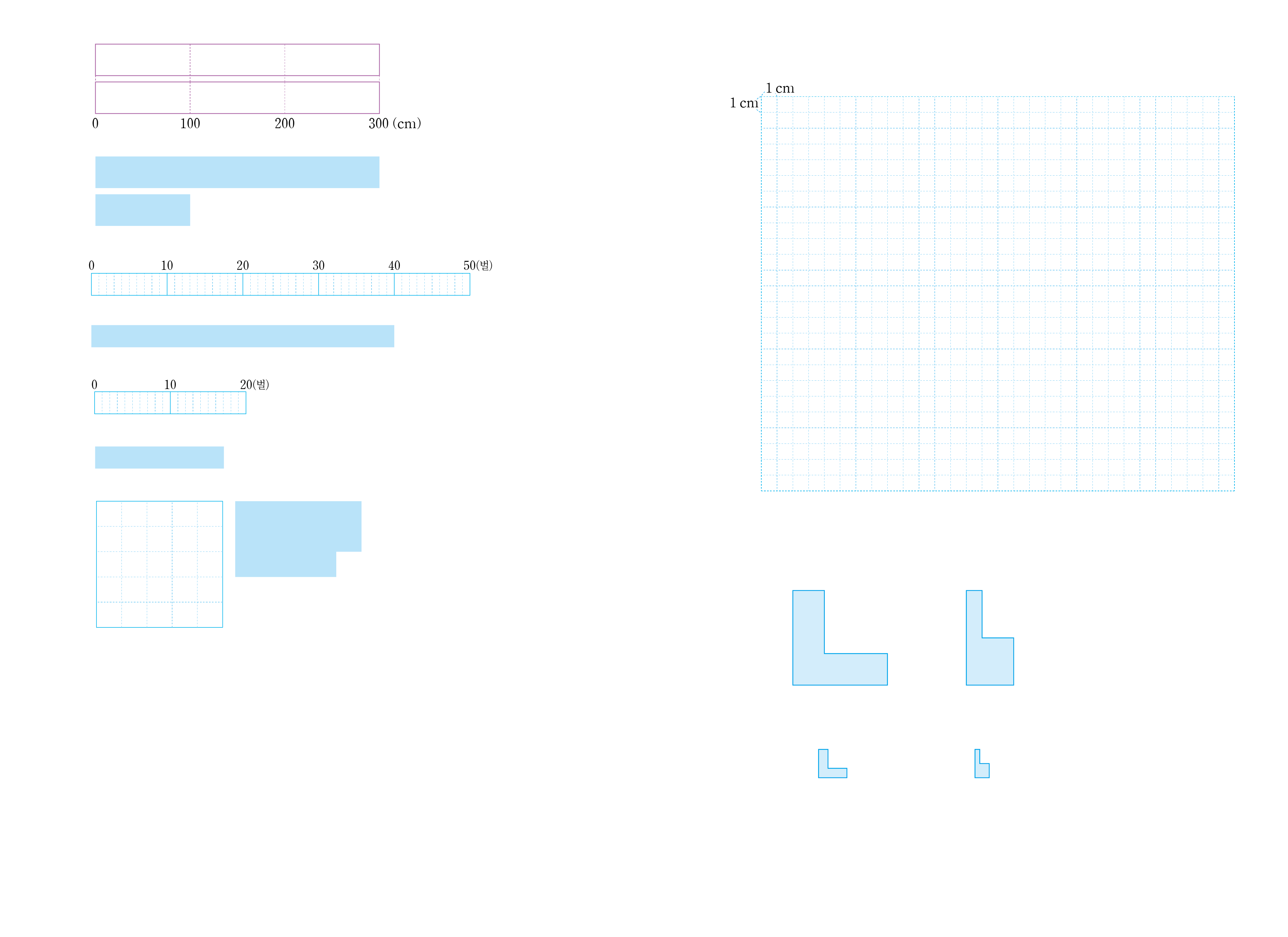 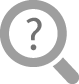 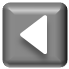 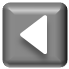 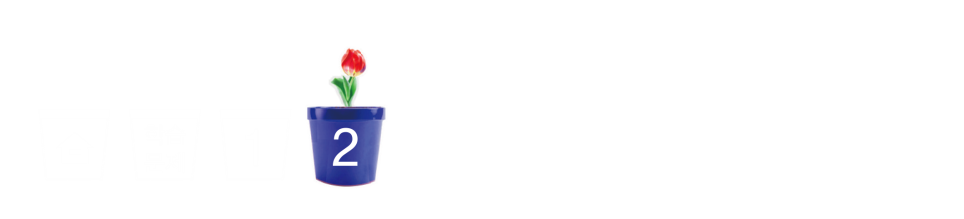 자음 글자의 가로와 세로의 비율을 
정하여 나만의 자음 글자 만들기
만든 자음 글자의 비율을 구하여 표를 완성해 보세요. 그리고 여러분이 만든 자음 글자를 친구들에게 소개해 보세요.
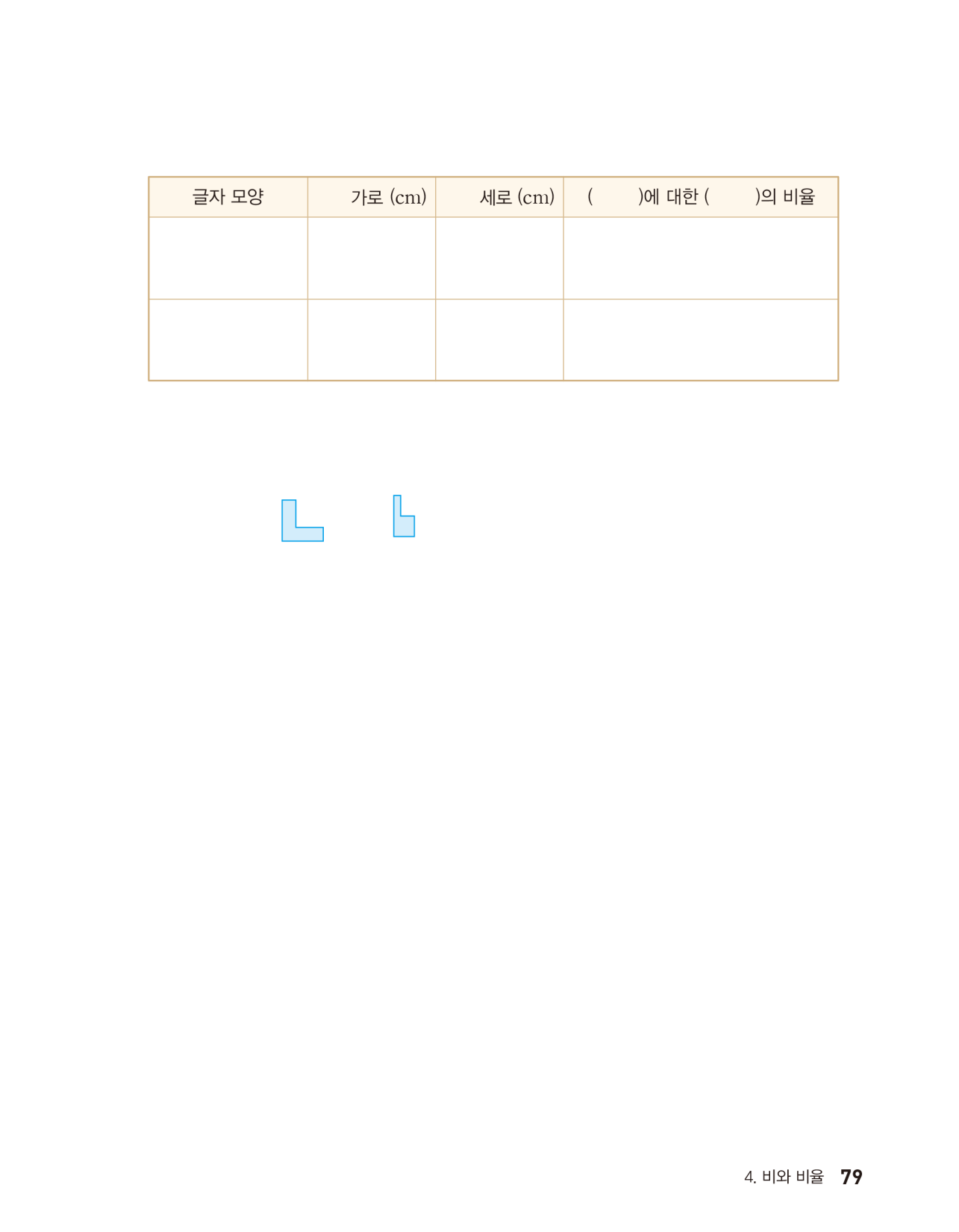 예)
가로
세로
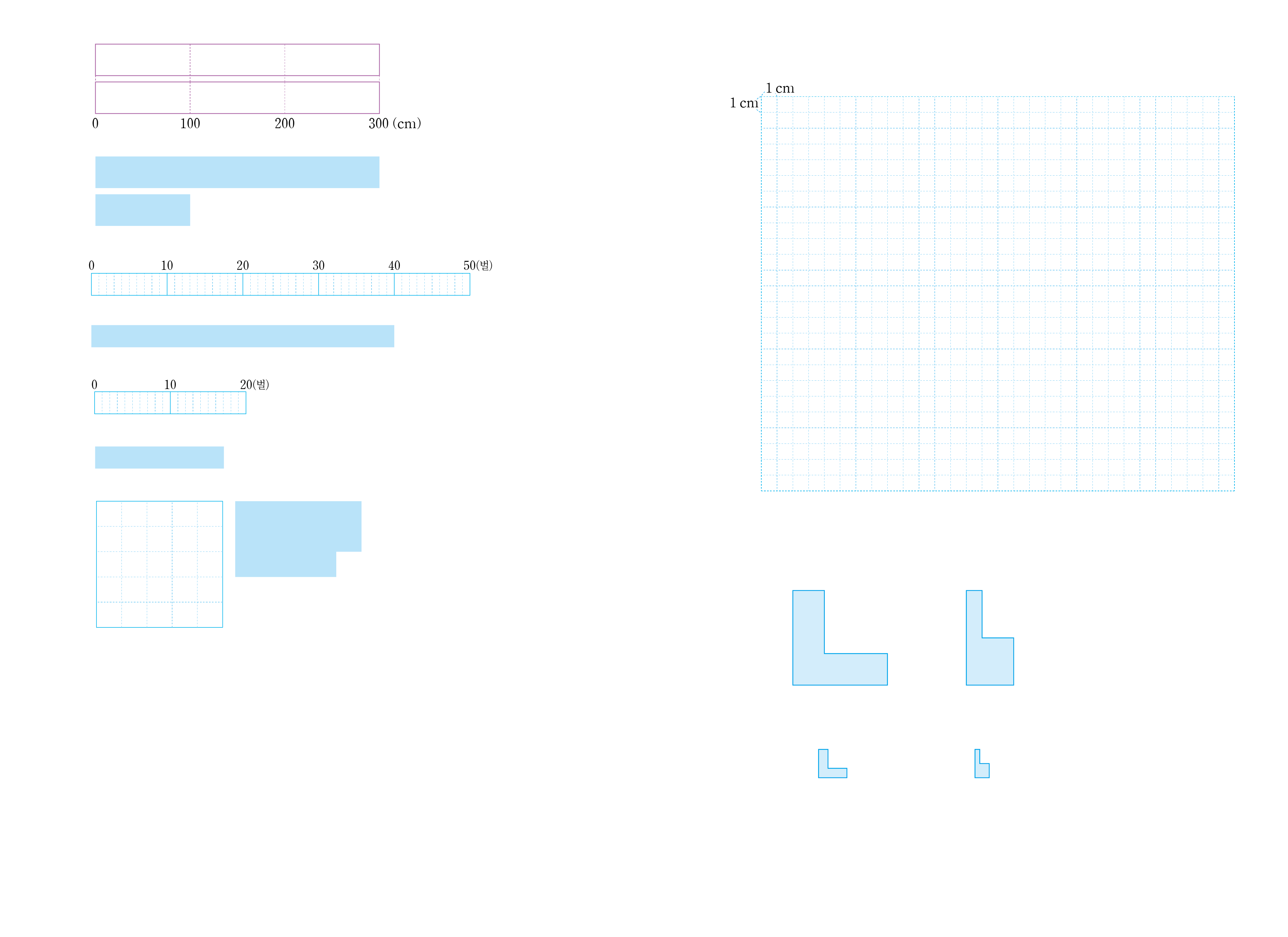 6
6
1
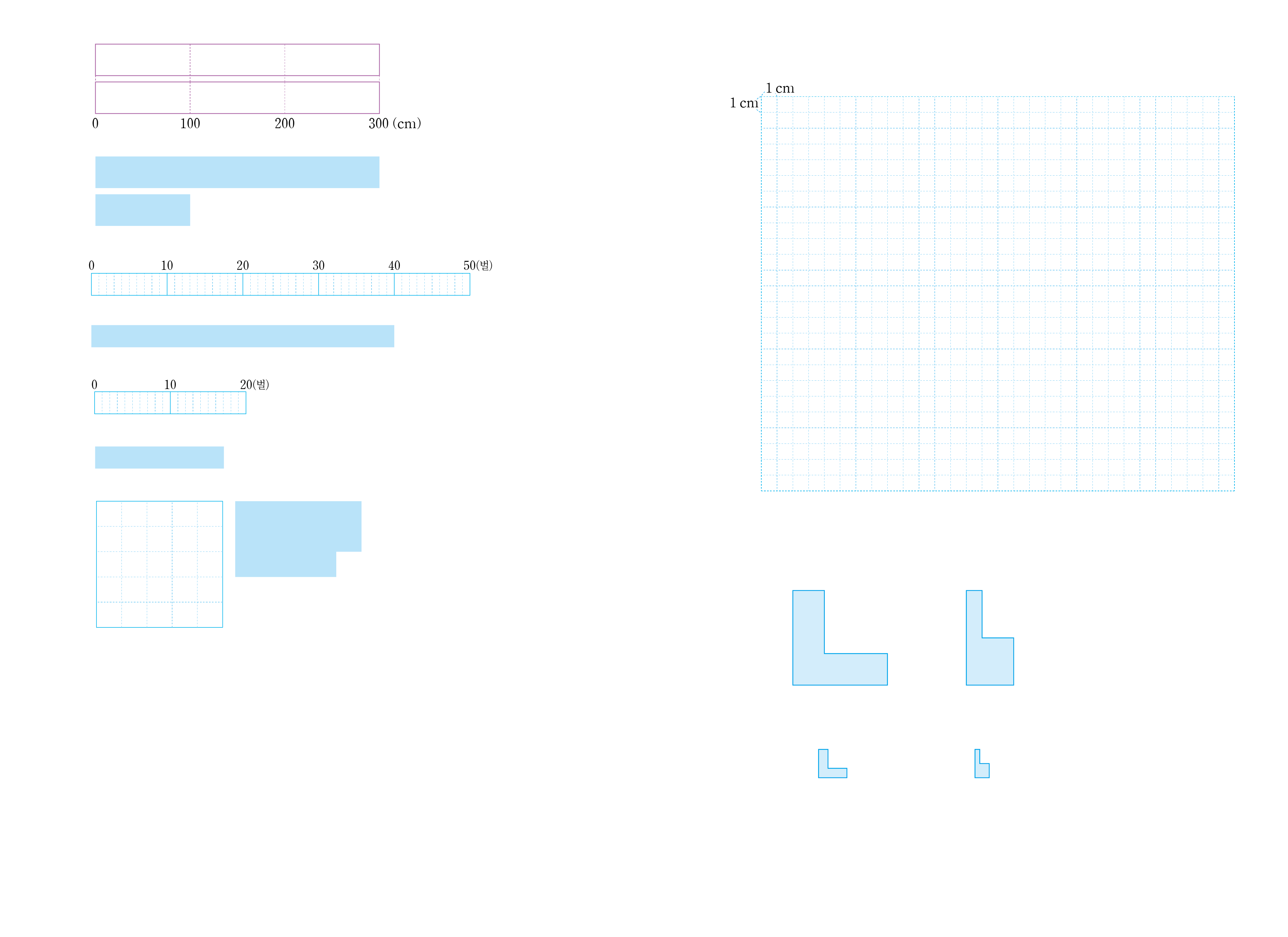 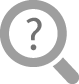 3
6
(=2)
예) ‘ㄴ’ 글자의 가로에 대한 세로의 비율을       로 하여 세로가 긴 ‘ㄴ’글자를 만들
었습니다. 기린이 키가 큰 동물이어서 기린의 ‘ㄴ’글자를 세로가 길게 만들어 본 것입니다.
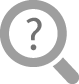 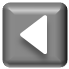 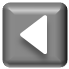 10 차시
탐구 수학
다음 시간에 배울 내용 알아보기
5
여러 가지 그래프
단원
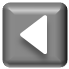